Parte 2
¿Cuál de las siguientes conservaría agua?

Usar lavavajillas/lavaplatos


Regar tu césped al mediodía


Arar en curvas de nivel 


Reparar una manguera agujerada

C y D
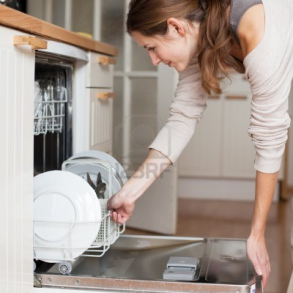 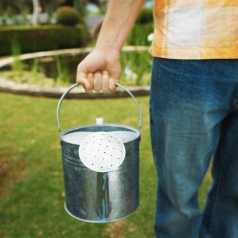 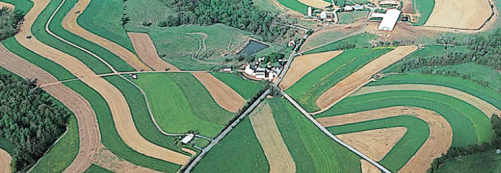 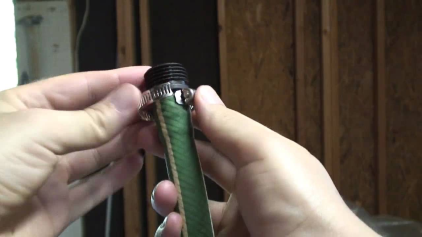 ¿Cómo se llama el proceso de la foto?
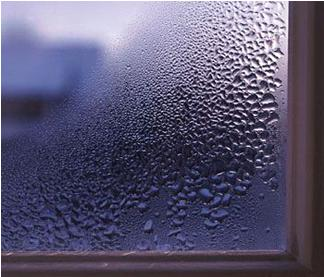 Las nubes están formadas por:
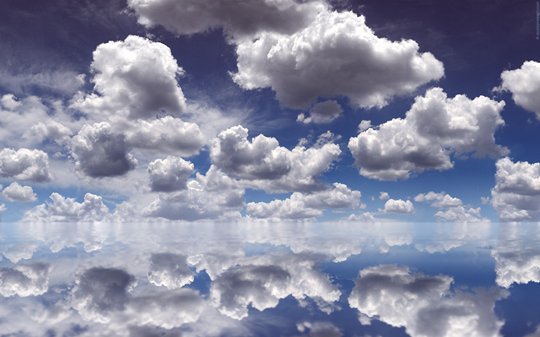 ¿Cuál de éstas NO es una manera de cuidar las reservas de agua en la Tierra?
Apagar las luces cuando sales de tu habitación/cuarto


Tomar una ducha corta


Cerrar el grifo mientras te lavas los dientes


Lanzar tu envoltorio de dulces en el lago
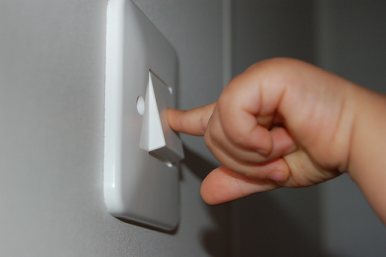 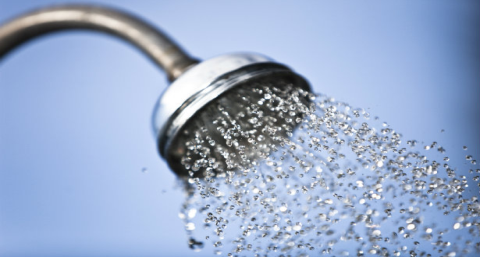 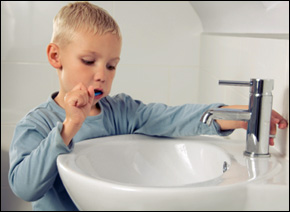 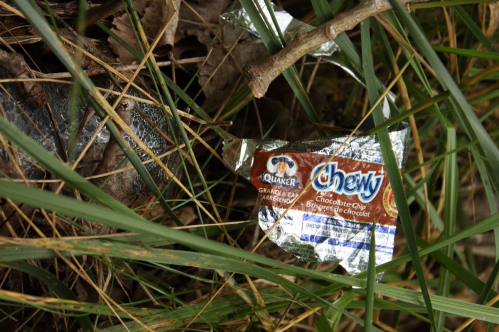 ¿Cómo se llama el proceso de la foto?
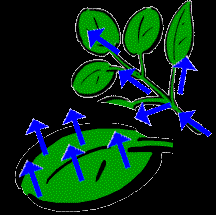 ¿Cuál sería el impacto negativo de contruir una fábrica química junto a una cuenca?

Más trabajos

b) Los químicos son creados para prevenir que la 
la maleza los absorba. 

c) Bríndaria mas dinero a la comunidad

d) Los vertidos contaminarían las reservas de agua
comunitarias
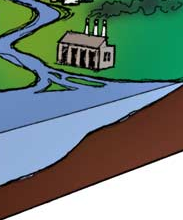 ¿Cuál de las siguientes actividades NO requiere el uso de agua por la gente que vive en tu casa?

Tomar un baño


Lavar la ropa


Jugando un juego de mesa


Encender la tele
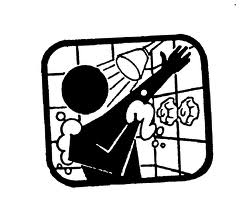 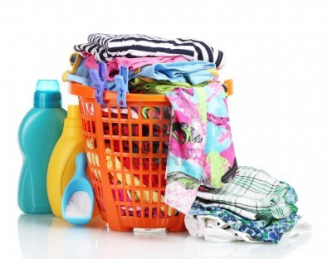 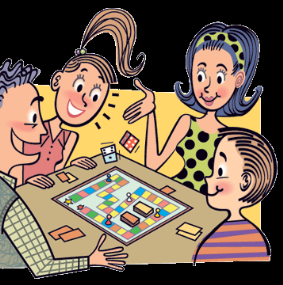 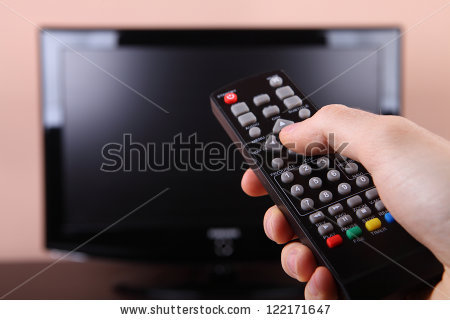 ¿Cómo se llama el proceso de la foto?
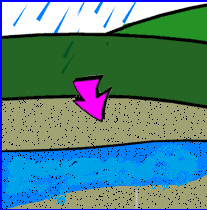 ¿Cómo se dice “Run-off” en español?
¿De dónde obtiene el agua de un lago más energía para evaporarse?
De las plantas que viven en el lago
Del torrente/arroyo que entra en el lago

Los manantiales fríos debajo del suelo
El sol que calienta el lago